裁判支援システムの受容性について
西貝　小名都
12 SEP 2017　基盤S kick off meeting @ NII
research background
受容の余地
正確性の問題
裁量の問題
1．受容の余地
‘rule of law’
理論的に説明する方法
2．正確性の問題
何に依拠するか
法令
判例
ratio decidendiの範囲を使い手にどう示すか？
どのような方法論に依拠するのか
legal theories
生の事実と規範の境界：あてはめの問題
法のidentifyとinterpretation
legal theories
recurrence of validity chains
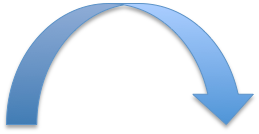 Creator
Sovereign
norms
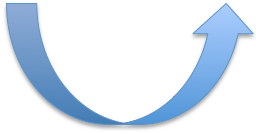 Created
How to embed 
the sovereign in norms?
loops (= self-reference) in norms
the paradox of omnipotence
sovereign B
?
the bindingness of an unilateral promise
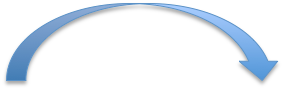 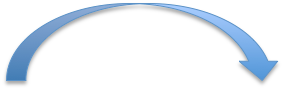 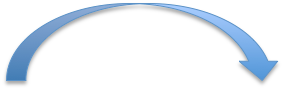 a loop 
made of authorizations 
of norm creating power only
performable
 by all
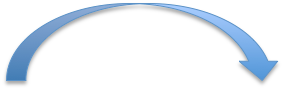 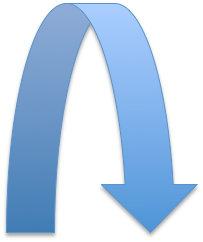 ?
sovereign A
sovereign C
self-reference
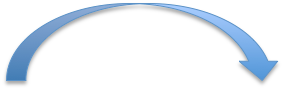 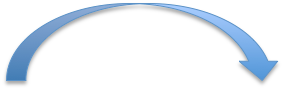 the sovereign
‘rule of law’
hyletic or expressive conceptions of sovereign
hyletic conceptions 
of sovereign
expressive conceptions 
of sovereign
norms are antecedents of the sovereign

not to presuppose strong ontological premises concerning the sovereign

There is only one theory: 
    the theory of norms

only norms creating acts express the sovereign
the sovereign is antecedents of norms

the sovereign is sui generis, an ontologically strong  presupposition

There are two theories: the theory explaining sovereign existing and the theory explaining norms
difficulties in the implementation of ‘rule of law’
an ideal interpretation by ‘legal man’
the unrepresentable source of norms
the language of the mind in common
?
?
?
neo-kantian 
psychology
?
meta legal theory
?
law = a collective phenomenon
a future outlook
1. methodological turn
inter-subjective
objective
2. new foundation of the ‘rule of law’
two theories of the agency
substantialism or essentialism
natural law
human rights
interest
will
resemblance to humans
legal attributism or imputationism 
objective law based
legal pragmatism
legal theories and legal practices
例1
学長：「AIと裁判に関する論文を執筆せよ」→　執筆
これは命令に従ったものと言えるか？
例2
コモンウェルスの憲法
linguistic turn
pragmatic view of law:   法執行や法解釈に携わる人達，法学者らによって法と承認されているものが法（承認のルール）